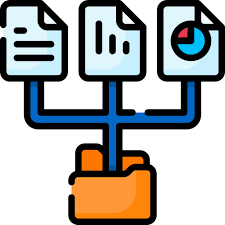 Collate the data from the DART assessment

Identify one reading skill to focus on

Develop class profiles so that individual teams can consider the assessment to instruction cycle

Continue in-class support from our Teacher-Consultant, Briana Adams

Build in Lunch & Learns of lesson sequences that will support our reading focus

Our District’s
What are our next steps?
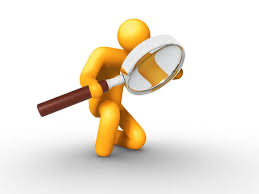 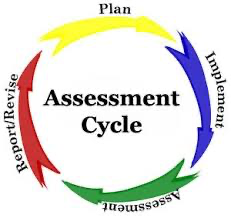 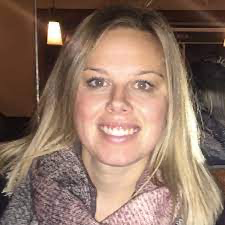 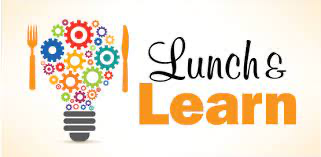 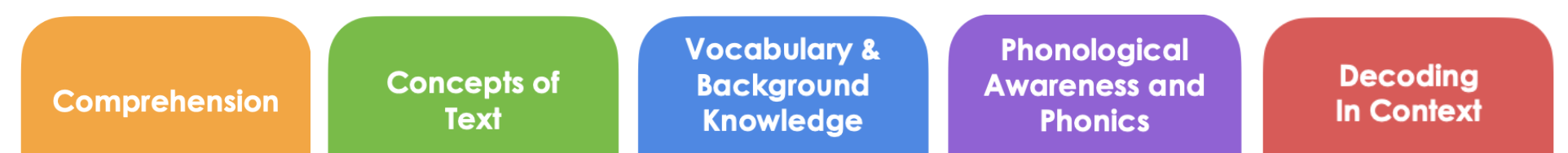